London’s VCS in 2014 – challenges and responsesIrish In Britain: New ways of making an impact locally (26 Feb 2014)Steve Kerr, LVSC
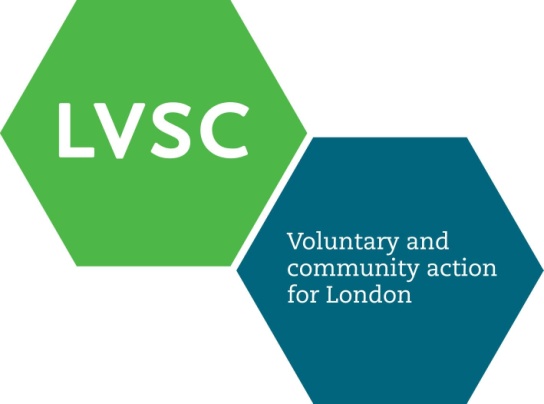 Economic and policy climate
Recession, increased unemployment, under employment, real wages falling, cost of living rise
Austerity and cuts – affecting local authorities budgets, advice services
Welfare reforms – impacting vulnerable groups and poorer areas
Changing map of poverty in London: outer London, working people, private rented sector (London’s Poverty Profile)
Localism, Social Value Act, social action, Big Society
[Speaker Notes: Big Squeeze - LVSC’s annual survey and report on the impact of the recession and cuts on Londoners and London’s VCS (2013 report: 240 responses, 185 organisations)
 
Three quarters of respondents reported welfare reforms had affected their clients
Key policies – bedroom tax, housing benefit/LHA changes, disability benefits, increase in sanctioning 
 
Context – confusing series of changes; cuts to local services – in particular advice and information – LA and VCS; [check BS for wider changes – health etc]
 
Impacts – confusion, fear/anxiety, reported increases in MH/DV 
 
London’s Poverty Profile 2013 – changing face of poverty - poverty on the rise among working households, outer London boroughs, private rented sector]
State of the sector
Big Squeeze LVSC’s annual report on the impact of the recession and cuts on Londoners and London’s VCS (2013 report: 240 responses, 185 organisations)
Since 2010, consistent trend: ‘double whammy’. Decreasing resource, increasing demand (e.g. Toynbee Hall running 20% above target)
Fragile finances:
Decrease income last year? 51% Yes (22% No)
Expect decrease next year? 34% Yes (19% No)
Drew on reserves to cover running costs? 53% Yes
Less than 3 months costs in reserves? 50% Yes
[Speaker Notes: Big Squeeze - Valuable evidence base on key issues and challenges, health of organisations, etc. Since 2010, consistent trend – ‘double whammy’ - decreased resources, increased demand - groups struggling to meet demand. Toynbee “20% above target”
 
VCS finances – fragile
Decreased income in the last year?			51% Yes (22% No)
Expect decrease in next year?				34% Yes (19% No)
Covered running costs with reserves in the lat year?		53% Yes
Less than 3 months running costs in reserves?		50% Yes]
Impact on BAME sector
Spending cuts and welfare reforms impact disproportionately on disadvantaged groups.
“[LHA caps] will impact disproportionately on black and minority ethnic communities as many live in areas targeted by the cuts and will often need larger accommodation due to family size. …. Increased conditionality for working-age claimants is more likely to impact on black and minority ethnic claimants as they are disproportionately represented among workless households” (Race Equality Foundation)
“Funding to services for single ethnic groups has been totally cut by government and there are no services being offered to fill this gap.” (Irish Community Services, Family Carers Project)
[Speaker Notes: Although most communities served by the voluntary and community sector appear to have been hit by the economic climate and reforms in some way, feedback from the survey (reinforced by further analysis and research) suggests that it is hitting the most disadvantaged hardest – people who are poor, young, old, disabled, carers, minority communities and combinations of those. The poorest families face high inflation, high unemployment, stagnating wages and the triple whammy of benefit cuts, service cuts and advice sector cuts.
 
“The cuts to local councils and charities has impacted on the services to Family Carers and the people they care for - less respite, less day care and a lot of services being charged for that were once free. Funding to services for single ethnic groups has been totally cut by the Government and there are no services being offered to fill this gap.”
(Irish Community Services, Family Carers Project)
 
“We are seeing an increased number of agencies seeking support on understanding and working with people affected by the welfare reforms, including housing issues, tackling funding crisis for their organisations, finding ways to enter consortia (but finding it impossible to compete), understanding how they fit into the new health streams with care and commissioning groups.”  
(Irish in Britain)
 
“We have huge difficulties working with the borough and NHS commissioners because they desire to only work with big organisations. We are struggling as they reject those who are not part of a consortium. The local CBS is unsympathetic and it is acting as a competitor. Commissioners are trying to squeeze out small organisations especially the black and ethnic minority organisations.”]
Google trends
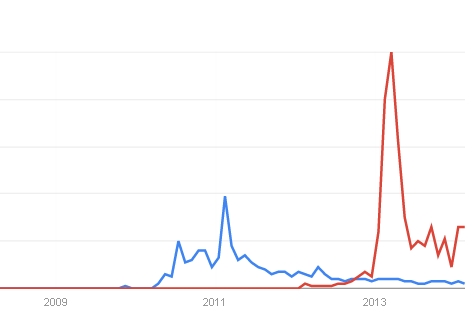 “Big Society”    “Bedroom Tax”
[Speaker Notes: Although most communities served by the voluntary and community sector appear to have been hit by the economic climate and reforms in some way, feedback from the survey (reinforced by further analysis and research) suggests that it is hitting the most disadvantaged hardest – people who are poor, young, old, disabled, carers, minority communities and combinations of those. The poorest families face high inflation, high unemployment, stagnating wages and the triple whammy of benefit cuts, service cuts and advice sector cuts.
 
“The cuts to local councils and charities has impacted on the services to Family Carers and the people they care for - less respite, less day care and a lot of services being charged for that were once free. Funding to services for single ethnic groups has been totally cut by the Government and there are no services being offered to fill this gap.”
(Irish Community Services, Family Carers Project)
 
“We are seeing an increased number of agencies seeking support on understanding and working with people affected by the welfare reforms, including housing issues, tackling funding crisis for their organisations, finding ways to enter consortia (but finding it impossible to compete), understanding how they fit into the new health streams with care and commissioning groups.”  
(Irish in Britain)
 
“We have huge difficulties working with the borough and NHS commissioners because they desire to only work with big organisations. We are struggling as they reject those who are not part of a consortium. The local CBS is unsympathetic and it is acting as a competitor. Commissioners are trying to squeeze out small organisations especially the black and ethnic minority organisations.”]
How is the VCS responding?
Big Squeeze – key message is ‘innovation’. Some positive changes (albeit under duress):
Incr. partnership with other VCS (70%); Merger (10%)
Take on more volunteers (54%)
Improved fundraising (50%); Dev new business model (29%)
Redesign service to meet need (49%); Opened a service (32%)
Improved use of technology (41%)
Improved work with funders/commissioners (31%)
Also: staff redundancy (30%); closed services (27%)
[Speaker Notes: Redundancy – 30%
Merger – 10%
Closed services – 27% (open services – 32%)

Big Squeeze – key theme – innovation universally, orgs are changing their approach
Some positive changes – albeit under duress
 
Different kinds of innovation:
 
Increased business efficiency
New tools – digital/remote access
Redesign services
Increased use of volunteers
 
Increase partnership work – delivery partnerships (70%), informal partnerships, signposting
Improved working with funders/commissioners
 
Review/reconfirm strategic direction
Seek new business opportunities]
The way forward
Key issues for 2014/15 – welfare reform, further cuts, social cohesion
Collaboration – spectrum from informal to formal – within VCS; with funders/local authorities; local business/employers
New business – identifying new needs, new services and delivery models, technology, Localism and community rights
Voice – engage with and influence democratic systems; social media/digital; shared intelligence/collective front
Impact – understand it, measure it, communicate it
[Speaker Notes: Problems stored up – social cohesion, health, community resilience
 
Collaboration – spectrum from informal to formal - with each other; with funders/local authorities; local business/employers
 
New business – new services and delivery models, new technology, new needs, new partners
 
Voice/influence – politics/democratic systems; social media/digital; shared intelligence; united front
 
Impact: understand it, measure it, communicate it]